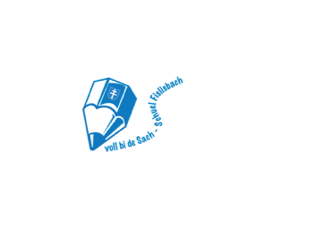 Herzlich willkommenzumElternabend 2021
[Speaker Notes: Begrüssung
Lehrpersonen kurz erwähnen und aufstehen lassen
Dank für die gute Zusammenarbeit in der Corona-Zeit
Besonderes Jahr: Letztes Schuljahr an unserer Schule / Jugendfestjahr
Abend zweiteilig
Powerpointpräsentation wird auf Homepage aufgeschaltet werden]
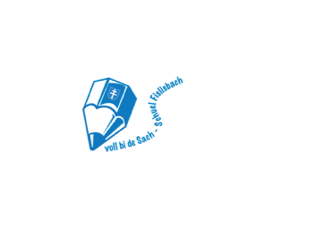 Inhalt
Schulentwicklung
Vorstellen des Jahresthemas
Spezifische Themen für die 6. Primar
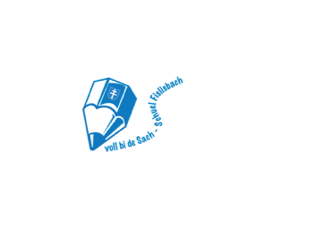 Schulentwicklung
Einführung Neuer Aargauer Lehrplan
Informatik: Arbeit mit iPads
Abschaffung Schulpflege / neue Führungsstruktur
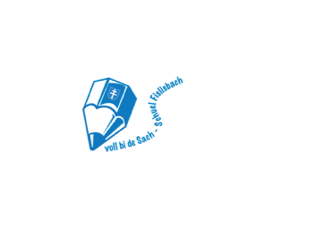 Neuer Aargauer Lehrplan
Obligatorisch ab Schuljahr 2020/2021Einführungszeit mindestens 3 Jahre
Kompetenzorientierter UnterrichtWissen – Können – WollenFörderung fachlicher und überfachlicher (personale, soziale, methodische) Kompetenzen
Aktueller Stand Auseinandersetzung mit der BeurteilungAusprobieren von verschiedenen BeurteilungsformenAuseinandersetzung mit HandlungsspielraumZiel: Bis Mitte Schuljahr Konzept zur Beurteilung an unserer Schule erarbeiten
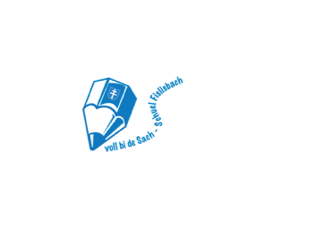 Beurteilung
Sie ist - einerseits förderorientiert (insbesondere der Zwischenbericht)- andererseits leistungsorientiert und selektiv (Jahreszeugnis)
Beurteilungen erfolgen immer wieder im Unterricht - formativ   (förderorientierte Rückmeldungen, Bezug auf Lernprozess)- summativ   (bilanzierend, bezieht sich auf das Lernprodukt:   relevante Leistungsbelege im Beurteilungsdossier)
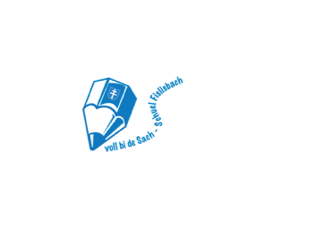 Notendurchschnitt, Promotion, Beurteilung
Basis: Beurteilungsdossier: Gesamtbewertung im Fach: Ermessensentscheid der Lehrperson
JahrespromotionKernfächer: ungerundeter Durchschnitt der Zeugnisnoten: 4,0Kern- und Erweiterungsfächer: Ungerundeter Durchschnitt der Kernfächer und ungerunderter Durchschnitt der Erweiterungsfächer muss einen ungerundeten Notendurchschnitt von mindestens 4,0 ergeben.
6. KlasseEmpfehlung durch die Lehrperson für den Übertritt an die Oberstufe
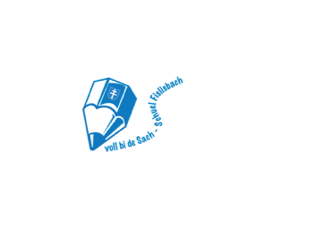 Beurteilungsdossier
Es beinhaltet relevante Leistungsbelege:
Prüfungen
Aussagekräftige Arbeiten (z.B.  Plakate, Leporello, Werkarbeiten, .......)
Dokumentation mündlicher Leistungen 
usw.
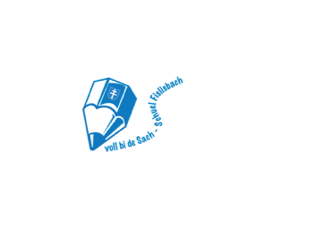 Transparenz
Die Schüler*innen wissen im Voraus, was (verlangtes Wissen und Können) wann wie geprüft und beurteilt wird.
Relevante Belege werden schriftlich beurteilt (in Form von Worten, Punkten, Prädikaten, Noten, etc.)
Beurteilung bringt zum Ausdruck, inwiefern eine Schülerin /ein Schüler vorab formulierte Lern- und Unterrichtsziele erreicht hat.
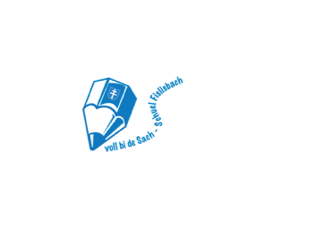 Handlungsspielraum und Gesamtbeurteilung
LP entscheidet selber, welche Arten von Lernkontrollen sie durchführt und in welcher Form die Beurteilung erfolgt (Dialog, Beurteilungsraster, Berichte, Prädikate, Symbole, Noten, etc.)
Ermittlung der Zeugnisnote = Gesamtbeurteilung: professioneller Ermessensentscheid d. Lehrperson- Gewichtung der Belege im Beurteilungsdossier (möglichst alle Kompetenzen eines Fachbereichs einbeziehen)- Leistungsentwicklung während des Semesters/ Schuljahrs berücksichtigen
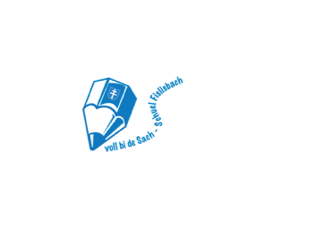 Elterninformation
LP entscheidet, wie sie den Eltern Einsicht gewährt.
Eltern dürfen jederzeit einen Termin für ein Gespräch und/oder die Einsicht ins Beurteilungsdossier verlangen.
An unserer Schule:Klassenlehrperson lädt mindestens einmal im Jahr zu einem Gespräch ein (in der Regel Ende 1. Semester / Beginn 2. Semester: Gespräch zum Zwischenbericht)
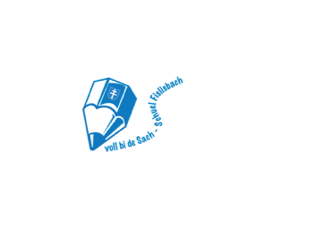 Lehrmittel
Der Kanton macht Vorgaben.
Die Lehrmittel werden laufend überarbeitet und dem NALP angepasst.
An unserer Schule arbeiten wir verbindlich mit:- Deutsch: Leseschlau, Die Sprachstarken- Mathematik: Zürcher Lehrmittel- NMG: keine verbindliche Lehrmittel  Einarbeitung ins NaTech- Englisch: Double Decker- Französisch: Dis donc!
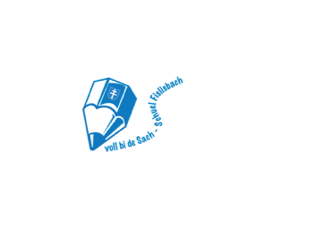 Informatik
iPads für Schüler*innen- 1. – 4. Klasse: halbe Klassensätze- 5. und 6. Klasse: Jede Schülerin / jeder Schüler erhält ein iPad
Informatikunterricht- bis zur 4. Klasse integriert in allen Fächern- in der 5. und 6. Klasse zusätzlich als Fach
Ziele- Anwendungskompetenz- bewusster Umgang: Chancen und Gefahren kennen- Instrument zum Lernen (Unterstützung des individuellen Lernens)
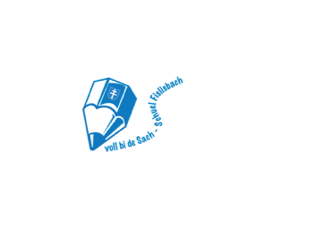 Neue Führungsstruktur
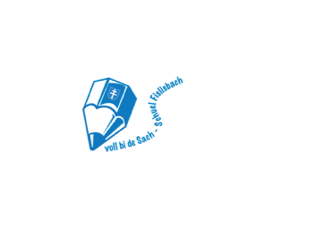 Jahresthema 21/22
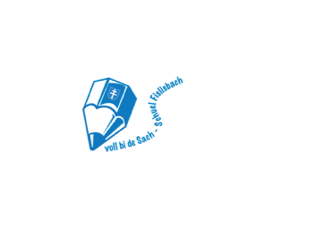 Spezifische Themen an der 6. Primar
Übertritt an die Oberstufe: Stufen vorstellen, Übertrittskriterien
Check P5
Hinweis zur Sexualpädagogik
Skilager
Vorstellen der Jugendarbeit
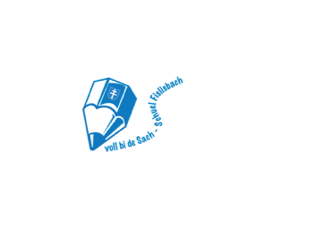 Übertritt an die Oberstufe
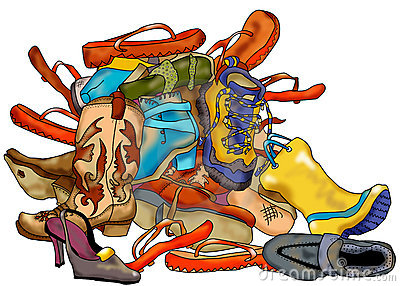 Ziel: 
Für jedes Kind das PASSENDE Paar Schuhe finden!
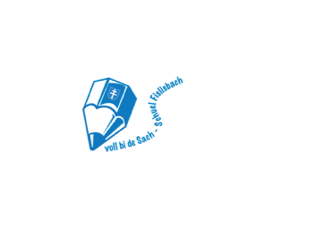 Zeitplan
[Speaker Notes: Hinweis auf die Broschüre > liegt noch auf!]
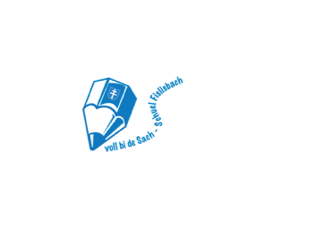 EmpfehlungsverfahrenWie kommt es zu einem Empfehlungsentscheid?
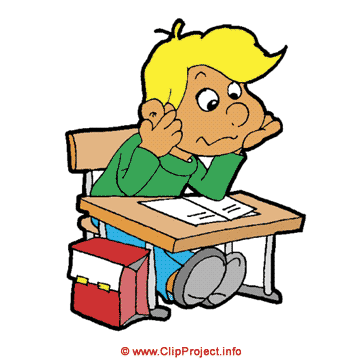 3. Entwicklungs-prognose
1. Schulische Leistungen
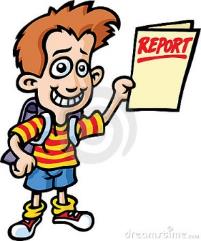 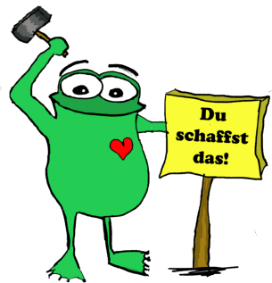 2. Selbst-kompetenz
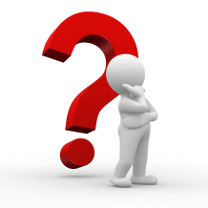 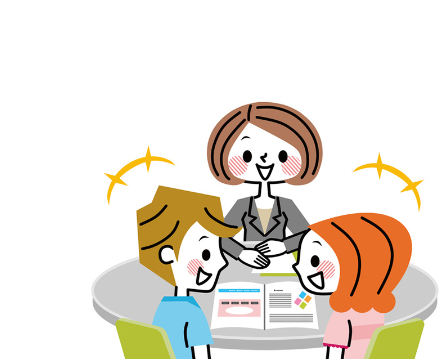 [Speaker Notes: Der Empfehlungsentscheid basiert auf drei Kriterienbereiche. Nämlich…
Der Stand in diesen Bereichen wird von den Lehrpersonen und den Eltern eingeschätzt. Und im Gespräch werden die Einschätzungen erläutert.
Was diese Bereiche beinhalten möchte ich Ihnen kurz erläutern.]
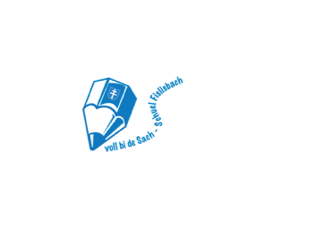 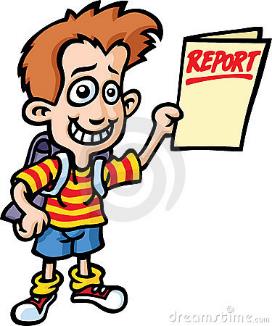 1. Schulische Leistungen
[Speaker Notes: Schulische Leistungen erläutern: Was heist gut/ sehr gut/ Genügend
Kern-/ Erweiterungsfächer

Aber! Empfehlung aufgrund der Beurteilung der gesamten geistigen Haltung des Schülers:(Die folgenden Faktoren und Erläuterungen sind eine Auswahl von Argumentationsbeispielen beim Definieren der gesamten geistigen Haltung)]
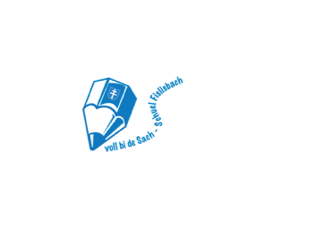 2. Selbstkompetenz
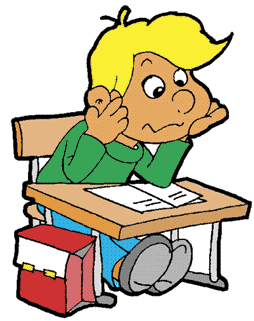 Arbeitshaltung
Selbstständigkeit
Konzentrationsfähigkeit
Problemlösefähigkeit
Auffassungsgabe
Flexibilität und Anpassungsfähigkeit
[Speaker Notes: Arbeitshaltung Wie organisiert lernt der Sch? Wie steht es um die Zuverlässigkeit? Erledigung von Hausaufgaben. Lernt jemand aus eigenem Antrieb? Minimalismus?

Selbständigkeit
Arbeitet der Schüler selbständig? Wie stark ist er auf die Hilfe der LP angewiesen. Besteht beim Schüler die Bereitschaft, in der Schule verpassten Stoff (z. B. nach einer Krankheit) gründlich nachzuarbeiten.Konzentrationsfähigkeit:Kann der Schüler über eine längere Zeit an der gleichen Arbeit bleiben? Wie leicht lässt er sich von seinem Nachbarn, von seinen Geschwistern, von Geräuschen drinnen oder draussen ablenken? 
Problemlösefähigkeit:Ist der SuS  fähig Probleme zu erkennen/ verstehen? Hat er Strategien, wie man Problemlösungen sucht? Weiss er sich dabei selber zu helfen?
Auffassungsgabe:Wie schnell versteht ein Schüler Sachverhalte? Schnelles Erkennen von Sachverhalten?
Kann der Schüler rasch umdenken? Kann er z. B. ein Lesestück in den wesentlichen Punkten zusammenfassen, mit anderen Geschichten vergleichen.
Flexibilität- und Anpassungsfähigkeit:
Bei Textaufgaben in der Mathematik mit verschiedenen Aufgabenstellungen gleiche Lösungswege erkennen? Ist er fähig, nach eigenen Lösungsmöglichkeiten zu suchen? Kann er sein Wissen auch in veränderten Aufgabenstellungen anwenden (Wissentransfer/ Repetitives Wissen)?Wie schnell passt sich der Schüler an eine neue Situation an, wie schnell kann er sich in einer neuen Situation zurechtfinden? 
Fachlehrersystem/ Wechselnde Bezugspersonen

Stufenspezifische Anforderungen/ Eigenheiten werden nachher beim Vorstellen der OS-Stufen erläutert.]
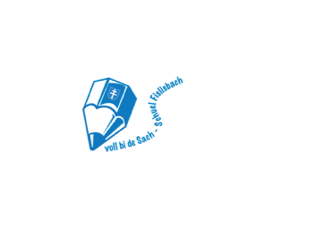 3. Entwicklungsprognose
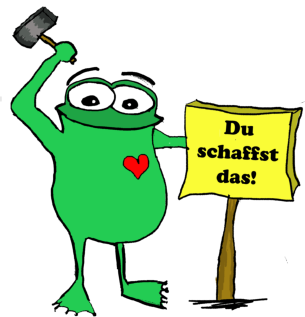 Emotionale Fähigkeiten
Interesse am Lernen
Selbstsicherheit
Ausgeglichenheit
Belastbarkeit
Geduld
Reife
Reserven/ Leistungsgrenzen
Leistungskonstanz
[Speaker Notes: Lerninteresse/ Motivation:Wie gross ist die Bereitschaft des Schülers zu lernen? Ist er bereit, sich auch einmal über das Geforderte hinaus mit einem Thema zu beschäftigen? Nimmt er Korrekturen auf, und versucht er, bei einer nächsten Arbeit Fehler zu vermeiden? Wie gross ist sein Durchhaltewille bei einer schwierigen Arbeit?
Wie geht der Schüler an eine Arbeit heran? Muss er immer wieder aufgefordert werden, an der Arbeit zu bleiben? Erledigt er die Arbeit sofort, oder zögert er sie immer wieder hinaus? Lernt er gern/ aus eigenem Interesse? Gibt er sich rasch mit wenig zufrieden?

SelbstsicherheitTrauen wir einem Kind zu sich in einem neuen, ev. grösseren Umfeld zu behaupten? In einer Klasse in der es viele starke Schüler hat?
Wie reagiert das Kind, wenn es nicht mehr bei den Besten ist?

AusgeglichenheitSind die Leistungen konstant? Wie reagiert ein Schüler auf Widerstand, auf Misserfolg, auf soziale oder seelische Einflüsse?
Wie reagiert er auf Rückschläge/ Kritik?

BelastbarkeitZeitliches Engagement, viele Hausaufgaben, Umgang mit Stressmomenten (Häufung von Prüfungen): 

Geduld – Stress/ Zuversicht

Reife hängt stark mit obigen emotionalen Fähigkeiten zusammen

Reserven/ Leistungsgrenzen
Scheint uns ein Schüler bereits auf dem letzten Zacken? Trauen wir ihm zu, dass er nötigenfalls auch noch etwas zulegen, einen Gang hinaufschalten kann.

Leistungskonstanz/ AusgeglichenheitSind die Leistungen des Schülers über das ganze Jahr hinweg gleichmässig oder schwankend? Befindet er sich in allen Fächern ungefähr auf dem gleichen Leistungsstand, oder hat er Schwächen in einem der Hauptfächer? Wie reagiert er auf Rückschläge/ Kritik?


Zur Aufnahme (in eine bestimmte Stufe) werden SuS empfohlen, deren Verbleib in der oberen Schulstufe aus guten Gründen erwartet werden kann!]
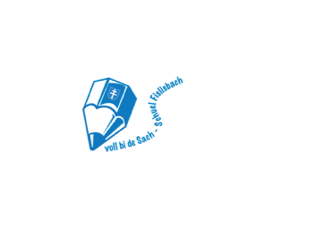 4. Empfehlung
Kleinklasse
Es gibt keine Übertrittsprüfung mehr!
22
[Speaker Notes: Zur prüfungsfreien Aufnahme werden Schüler empfohlen, deren Verbleib in der oberen Schulstufe aus guten Gründen erwartet werden darf.
Spezielle für Aussengemeinden mit Integration:
Kindern mit Lernzielbefreiungen / Individuellen Lernzielen werden bei uns in der Kleinklasse gefördert!]
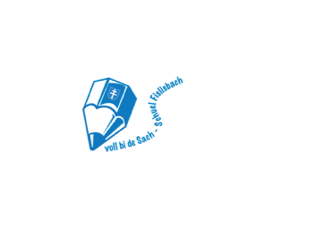 5. Späterer Stufenwechsel
Bezirksschule
Empfehlungs-verfahren
Sekundarschule
Realschule
Nicht erfüllte Promotions-bedingungen
Kleinklasse
23
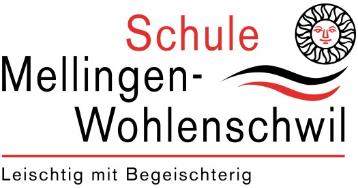 Realschule
Eine Schule, die junge Menschen fördert, formt und zur Lehrstelle führt
 In der Realschule wird in besonderem Masse ein ganzheitliches, an den Bedürfnissen der Schüler orientiertes Lernen gepflegt. 
Der Unterricht in der Realschule ist so gestaltet, dass die Schüler in Ruhe die notwendigen Grundkenntnisse und -fertigkeiten wiederholen und üben können, bis sie sicher darüber verfügen.
Realschule
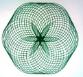 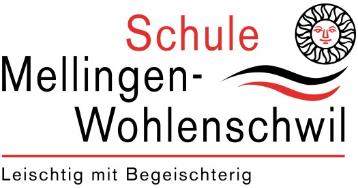 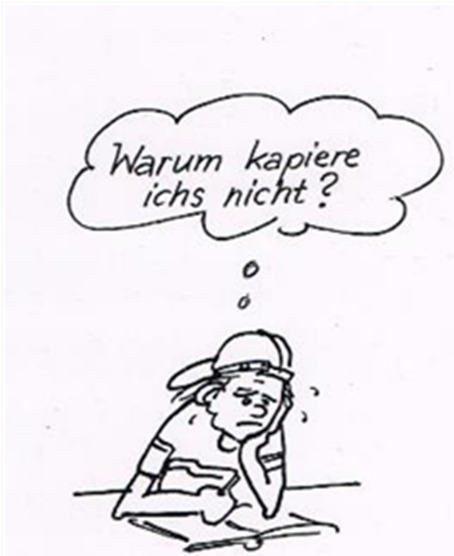 Kleinklasse
Was, wenn ich in der Realschule nicht mitkomme?
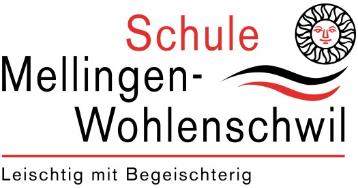 Vorteile der Kleinklasse
Wenig Schüler - Klassen von 8 – 12 Schüler
Mehr Ressourcen - Bis zu 3 Lehrpersonen gleichzeitig im Schulzimmer
Für Benachteiligte - Kinder mit Entwicklungsverzögerungen können in Teilbereichen gefördert werden
Kein Leistungsdruck – Erwartungen und Unterricht sind individuell an die Voraussetzungen angepasst
Grosse Durchlässigkeit – Wechsel in die Realschule auch während des Schuljahres
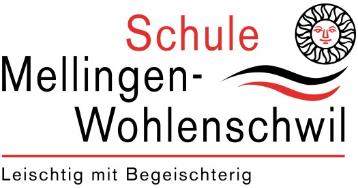 Sekundarschule
Die Sekundarschule vermittelt den Schülern eine breite Allgemeinbildung und die Grundlagen für eine anspruchsvolle berufliche Ausbildung.
Sie erwartet von ihren Schülern Lernfähigkeit, geistige Beweglichkeit, Abstraktionsfähigkeit sowie Fleiss und Ausdauer. 
Die Sekundarschule ermöglicht eine sehr variantenreiche Organisation des Unterrichts, die den zum Teil sehr verschiedenen Lernbedürfnissen der Schüler Rechnung trägt und sie zur Selbstständigkeit anleitet.
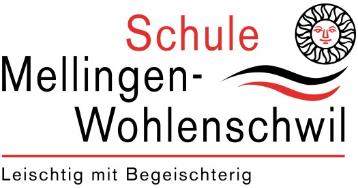 Bezirksschule
Die Bezirksschule vermittelt den Schülern eine breite Allgemeinbildung und schafft die Grundlagen für den Besuch einer Maturitätsschule oder das Ergreifen einer anspruchsvollen beruflichen Ausbildung.
Die Bezirksschule stellt von allen drei Oberstufenschultypen die höchsten intellektuellen Ansprüche an die Schüler.
Sie stellt hohe Ansprüche in Bezug auf Lernfähigkeit, Lerntempo, geistige Beweglichkeit, Abstraktionsfähigkeit und Selbstständigkeit der Schüler.
Die Schüler bekommen Gelegenheit, selbstständig von Kenntnissen zu Erkenntnissen vorzustossen.
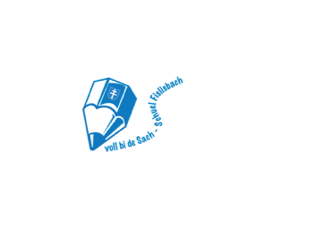 Übertritt an die Oberstufe
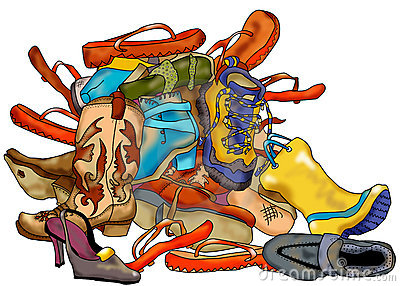 Ziel: 
Für jedes Kind das PASSENDE Paar Schuhe finden!
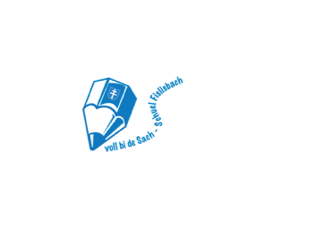 Check P5
obligatorisch im Aargau
Ergebnisse liegen nun vor.
Standortbestimmung: förderorientiert, nicht promotionswirksam
Jedes Kind erhält Rückmeldung von Lehrperson zu seinem Ergebnis
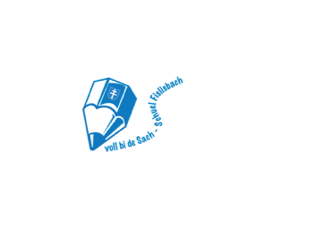 Sexualpädagogik
Elternabend: 08.3.22
Module geschlechtergetrennt:  17.3., 24.3. bzw. 31.3.22
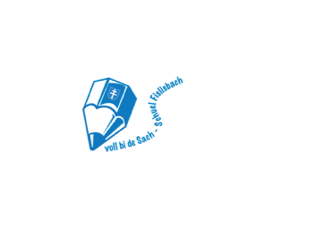 Schneesportlager 2022
Es findet kein Schneesportlager mehr statt.
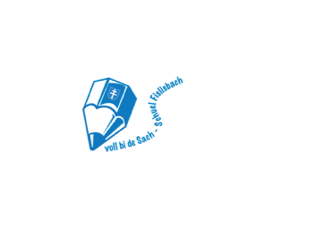 Fragen, Anliegen deponieren
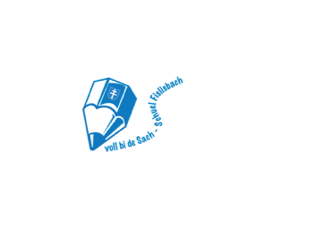 Jugendarbeit
Simon Staudenmann und Katarina Barnjak
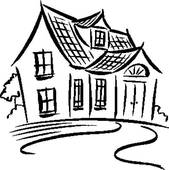 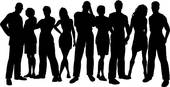 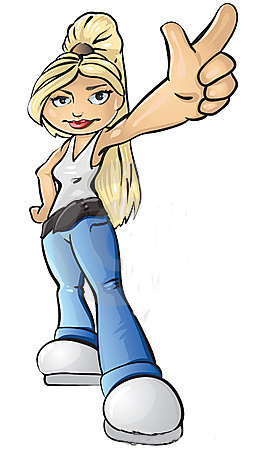 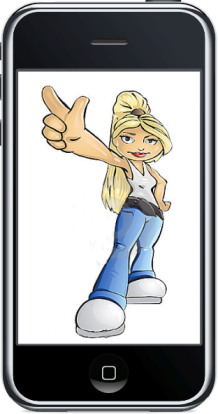 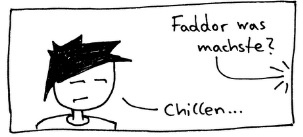 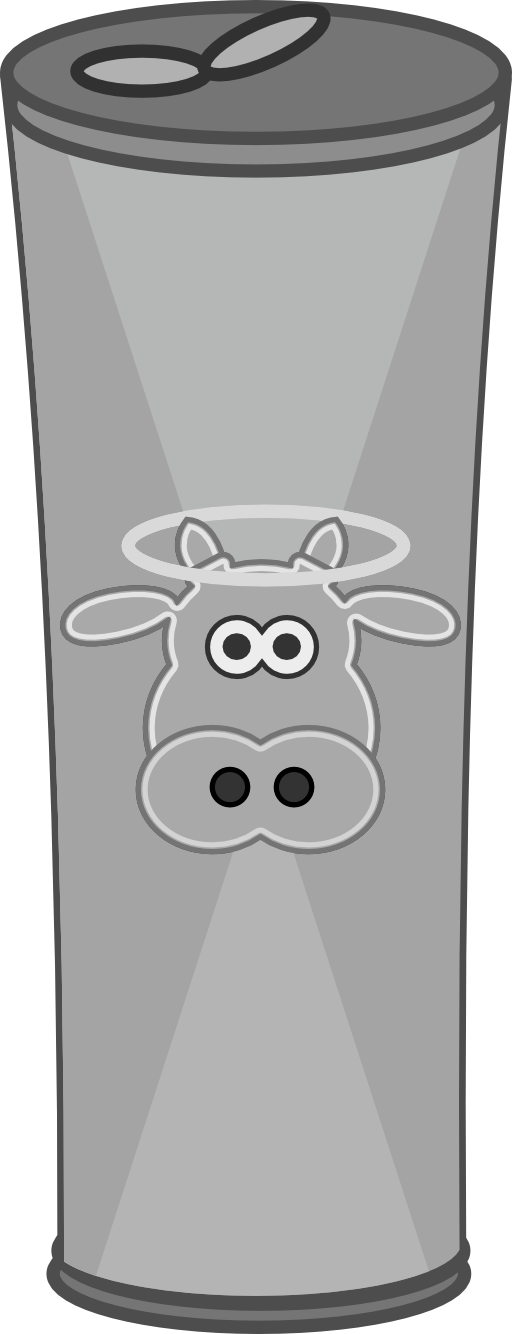 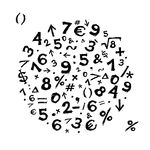 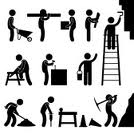 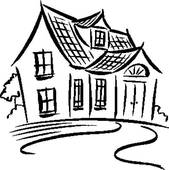 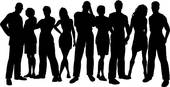 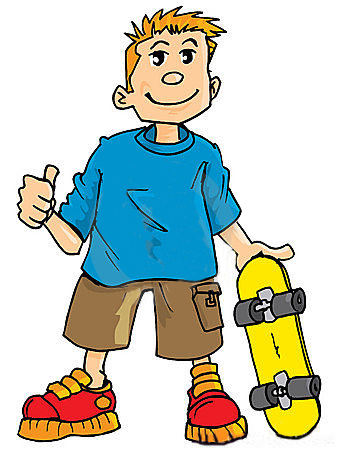 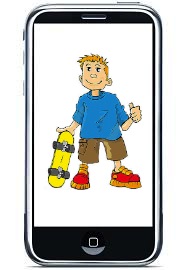 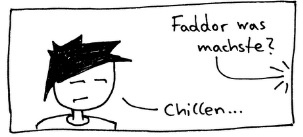 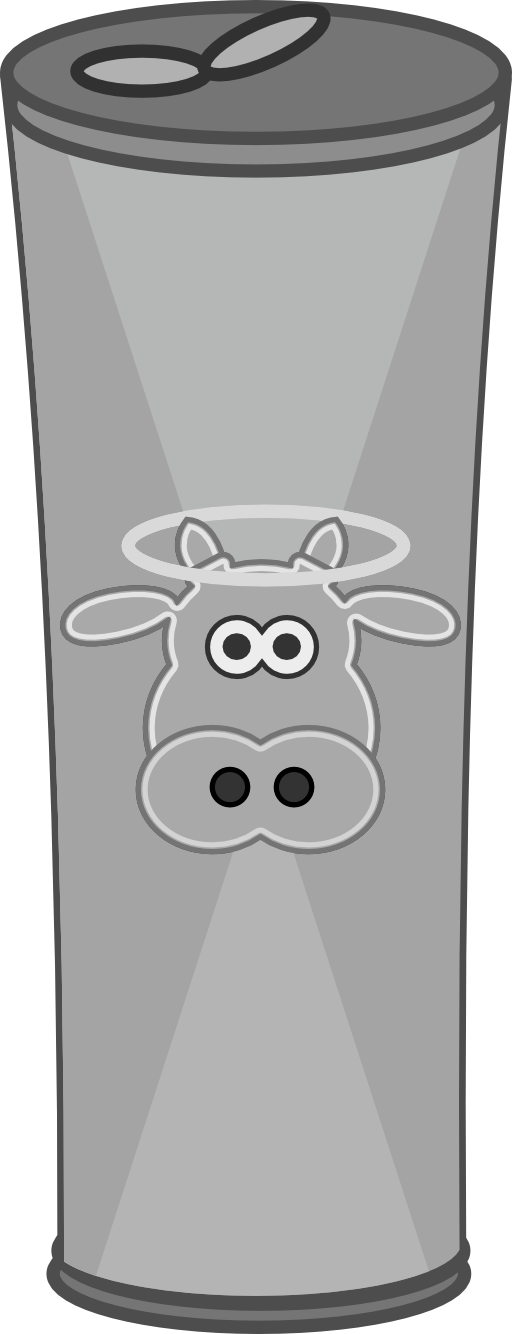 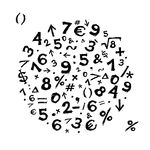 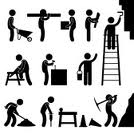 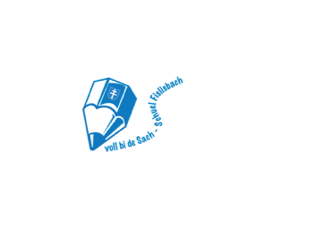 Fragen, Anliegen deponieren
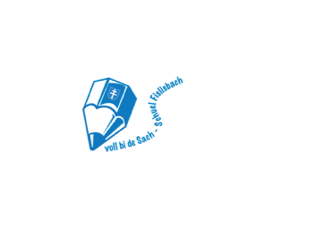 Weiterhin auf eine gute Zusammenarbeit!